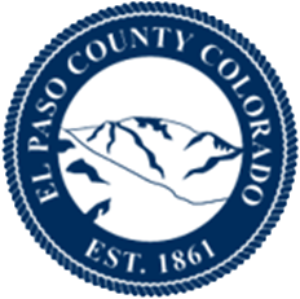 2022 Budget PresentationHuman Resources & Risk Management Department
Ricky Bransford – Interim Executive Director
October 21, 2021
Organizational Chart
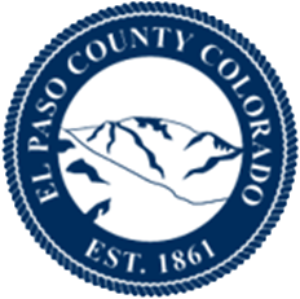 Human Resources & Risk Management
2
Human Resources - Operations
Recruitment/Hiring Process
Job Postings
Job Fairs
Interview Facilitation
Pre-Employment Screening
Employee Onboarding
HR Services
Official Records Custodian 
Performance Evaluations
Payroll Change Request (PCR)
Employment Verifications
Point of Contact for all HR Related Inquiries 
Employee Relations
Policy Interpretation 
Investigations
Disciplinary Action
Provide Recommendations
Unemployment 
Compensation
Job Descriptions
FLSA Compliance
Compensation Studies
Salary Surveys
Position Control
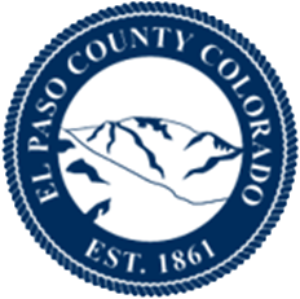 Human Resources & Risk Management
3
Human Resources Statistics
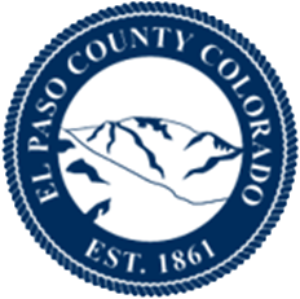 Human Resources & Risk Management
4
Training & Organizational Development – Operations
Leadership Development Program
Development Training Classes
New Supervisor/Manager Training
Mandated Trainings 
Performance Management
Internship Program
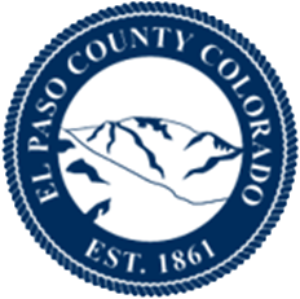 Human Resources & Risk Management
5
Training Statistics
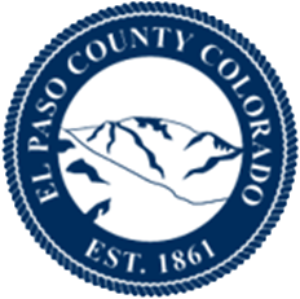 Human Resources & Risk Management
6
Risk Management - Operations
Workers’ Compensation 
Property/Liability Claims
County-Wide Safety Program
Assess potential safety concerns and provide safety recommendations
Develop and provide safety trainings 
CDL Program
Random Drug Screens
DOT Medical Examinations
Pre-Employment Screening
Physicals
Drug Screens
Motor Vehicle Record Checks
Motor Vehicle Record Monitoring
Random Drug Testing (SHR)
Employee Immunization Program 
County-Wide Insurance

COVID Reporting Line
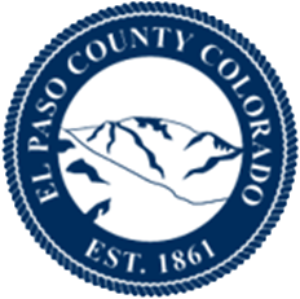 Human Resources & Risk Management
7
Risk Management Statistics
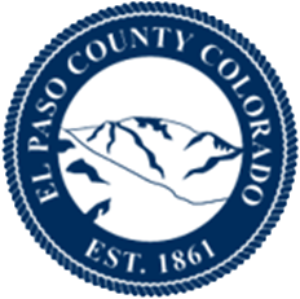 Human Resources & Risk Management
8
Mandates/State Statutes
Fair Labor Standards Act of (FLSA)
Equal Employment Opportunity (EEO)/Title VII
Colorado Governmental Immunity Act (CGIA)
Colorado Workers’ Compensation Act
CDL (Federal Motor Carrier Safety Regulations)
Employment Eligibility Verification (I-9)
House Bill 18-1128 – Personal Identifying Information (PII)
Equal Pay Act & Equal Pay for Equal Work Act (EPEWA)
Veterans Preference (Colorado Constitution - Article XII, Section 15)
Fair Credit Reporting Act
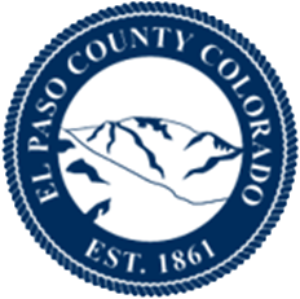 Human Resources & Risk Management
9
Highlights
Implemented SparkHire interview option
Implemented NeoGov Perform (Admin Depts)
Electronic personnel files
COVID testing at CJC
Opportunities: 
NeoGov Learn
Compensation study
Employee engagement
Onboarding process
Expand active recruiting efforts
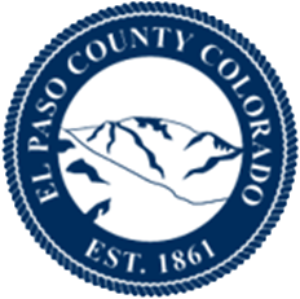 Human Resources & Risk Management
10
[Speaker Notes: Increased FTE counts County-wide]
Base Budget and Critical Needs
HR Business Partner (2)
Serve as a strategic resource to promote retention and implement best practices:
Onboarding/Offboarding
Performance management
Recruitment/Retention solutions
Compensation (1)
Ensure compliance with EPEWA
Compensation administration
Job descriptions
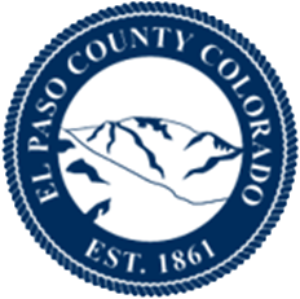 Human Resources & Risk Management
11
Questions?
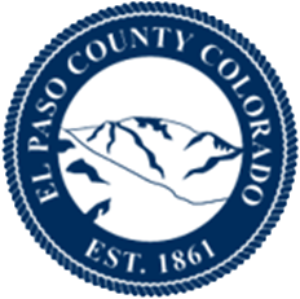 Human Resources & Risk Management
12